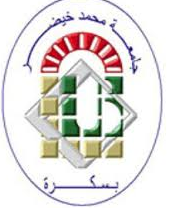 جامعة محمد خيضر بسكرة
Université Mohamed Khider Biskra
تكنولوجيا المعلومات
الدرس 02
التطور التاريخي لتكنولوجيا المعلومات والاتصال ومكوناتها
د.مصيبح وردة
كلية العلوم الإنسانية
Warda.msibah@univ-biskra,dz
الطلبة المعنيون
التطور التاريخي لتكنولوجيا المعلومات والاتصال
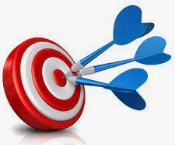 أهداف الدرس

التعرف على التطور التاريخي لتكنولوجيا المعلومات والاتصال
.التطور التاريخي لتكنولوجيا المعلومات والاتصال
يمكن أن نوجز التطورات التي مرت بها تكنولوجيا المعلومات والاتصالات في خمس مراحل:
1- ثورة المعلومات والاتصالات الأولى: وتبدأ من اختراع الانسان للكتابة بدءا من الكتابة المسمارية والسومرية وحتى ظهور الحروف, وبهذا انتهى عهد المعلومات الشفهية التي تنتهي بوفاة الإنسان,
التطور التاريخي لتكنولوجيا المعلومات والاتصال
.2 ثورة المعلومات والاتصالات الثانية: بدأت مع ظهور الطباعة بأنواعها المختلفة والتي ساعدت على نشر المعلومات في مختلف أنحاء العالم.
.3ثورة المعلومات والاتصالات الثالثة: وتميزت بظهور مختلف أنواع وأشكال مصادر المعلومات المسموعة والمرئية (الهاتف، المذياع، التلفاز، الأقراص والأشرطة السمعية) هذا إلى جانب المصادر المطبوعة كالجرائد,
التطور التاريخي لتكنولوجيا المعلومات والاتصال
.4  ثورة المعلومات والاتصالات الرابعة: وتتمثل في اختراع الحاسوب وتطور مراحاه وأجياله المختلفة مع كافة مميزاته، فوائده وآثاره الإيجابية على حركة نقل المعلومات عبر وسائل اتصال ارتبطت بالحواسيب,
.5 ثورة المعلومات والاتصالات الخامسة: يتمثل في الرابط بين تكنولوجيا الحواسيب المتطورة وتكنولوجيا الاتصالات المختلفة بظهور شبكة الانترنت,